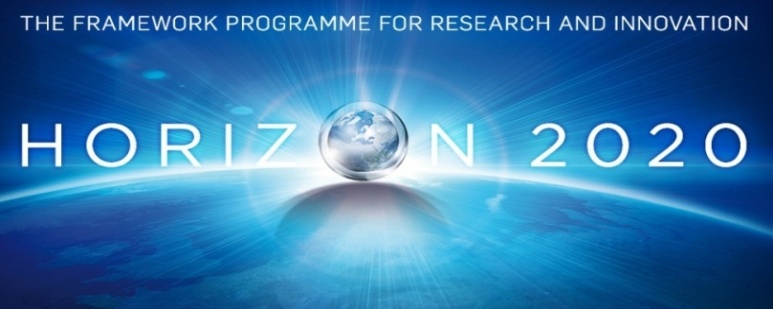 EUROPE IN A CHANGING WORLD
 - INCLUSIVE, INNOVATIVE AND REFLECTIVE SOCIETIES
PROJECT PROPOSAL
YOUNG, (SOCIAL) ENTERPRISES 
AND COMMUNITY NETWORKS
HOW THEY THINK AND STRUCTURE THE WORLD. A MACHING FOR  A NEW XXI CENTURY SOCIETY
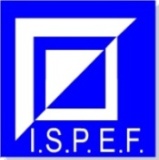 Psycho-Social Analysis 
and Practice Intervention 
Based on the Expressive / Creative Abilities of Territorial Organizations
and the Youth Participation
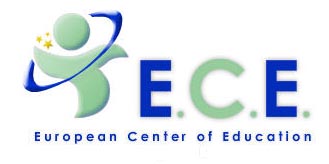 YOUNG, (SOCIAL) ENTERPRISES 
AND COMMUNITY NETWORKS
CONTEXT 1/2
Young people live in an era characterized by the breakdown and the collective feeling of the difficulty of thinking about the future, not only for the lack of security, but also for the lack of enthusiasm in the possibility of transformation of society according to the needs of the new generation, who lives in a computerized reality completely different from that of previous generations.
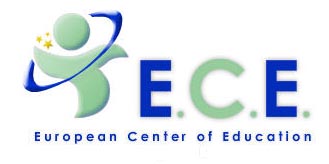 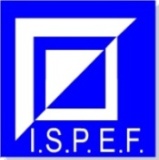 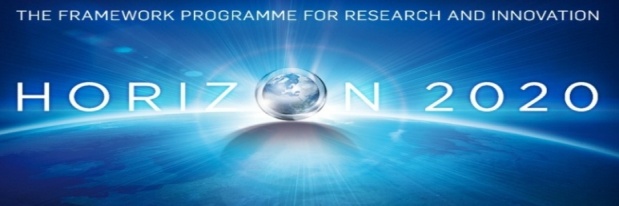 2
©Copyright  I.S.P.E.F. - E.C.E. All rights reserved
YOUNG, (SOCIAL) ENTERPRISES 
AND COMMUNITY NETWORKS
CONTEXT 2/2
An obstacle for the understanding of this population (young people) 
is that is considered as a homogeneous group. With the passage of time those transition steps between been young and adults, characterized by some structure degree, socially visible and accepted, gave way to non-linear and fragmented processes. 
Young people had to convert himself to manager of his own biography, building paths start from individual events.
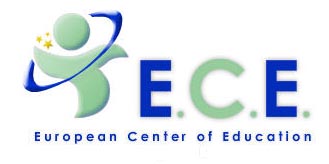 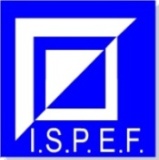 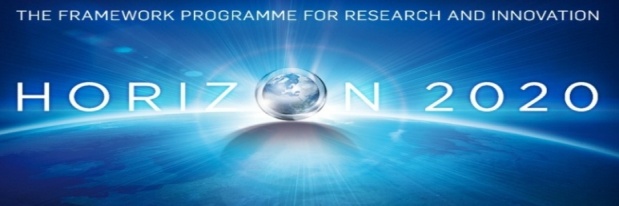 3
©Copyright  I.S.P.E.F. - E.C.E. All rights reserved
YOUNG, (SOCIAL) ENTERPRISES 
AND COMMUNITY NETWORKS
PROJECT
YOUNG, (SOCIAL) ENTERPRISES AND COMMUNITY NETWORKS 




This project is a theoretical/practical and methodological contribution, designed to transfer knowledge and experience to improve the processes of reflection and critical analysis necessary for the participation of these individuals in a public space re-configured around new facts and feelings
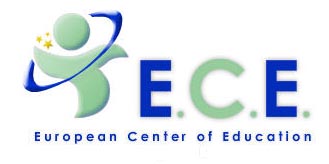 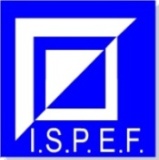 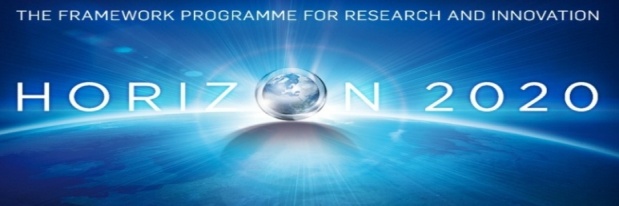 4
©Copyright  I.S.P.E.F. - E.C.E. All rights reserved
YOUNG, (SOCIAL) ENTERPRISES 
AND COMMUNITY NETWORKS
PURPOSE
Project aim is to create a research-action on the reality of Europe and Latin America young people and adolescents starting directly from the knowledge of what are their interests, needs and their ways of seeing, of perceiving and acting in the world in which they live.
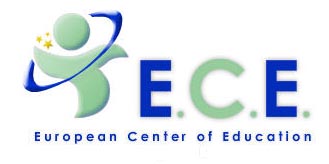 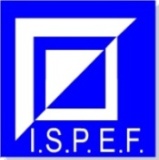 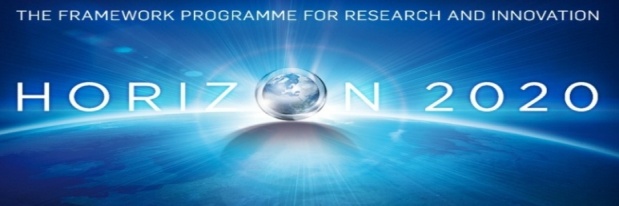 5
©Copyright  I.S.P.E.F. - E.C.E. All rights reserved
YOUNG, (SOCIAL) ENTERPRISES 
AND COMMUNITY NETWORKS
GENERAL OBJECTIVES
Strengthen the expression of youth and social enterprises participation as nodes of action on contextual issues. 
Rework alternatives of psycho-social analysis with the purpose of appropriating  of the knowledge for social transformation.
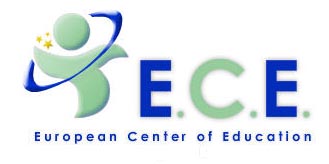 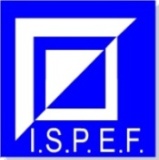 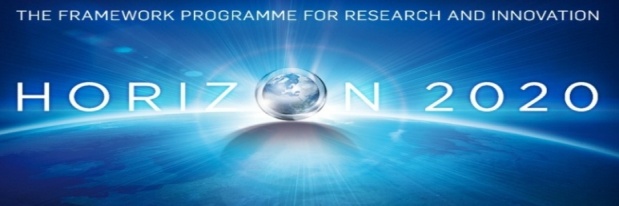 6
©Copyright  I.S.P.E.F. - E.C.E. All rights reserved
YOUNG, (SOCIAL) ENTERPRISES 
AND COMMUNITY NETWORKS
PRELIMINARY INVESTIGATION AXIS 1/2
Identify, describe and interpret moods associated with the main practical use of ICT for young people who live in conditions of social and urban segregation. 
 Explore and identify the main kinds of use of culture and technology by young people of the lower classes. 
Describe the dimensions of these practices depending on the disability and the actual completion / implementation.
.
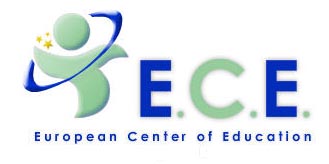 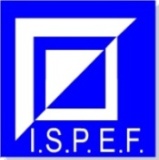 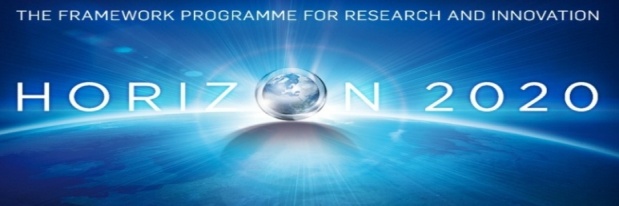 7
©Copyright  I.S.P.E.F. - E.C.E. All rights reserved
YOUNG, (SOCIAL) ENTERPRISES 
AND COMMUNITY NETWORKS
PRELIMINARY INVESTIGATION AXIS 2/2
4. - Establish relationships between the identified practices and meanings that acquire these forms of social presentation that young people realize in different interaction scenarios (to himself, with young people from other places, etc.) and according to different trajectories associated with family and community territorial organizations. 
5. - Mapping the dynamics of conflict between disability and social sustainability that materialize in the cultural consumption practices of young people.
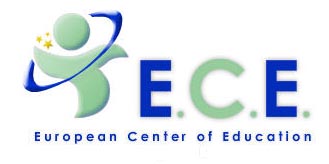 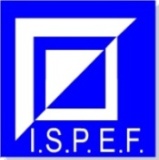 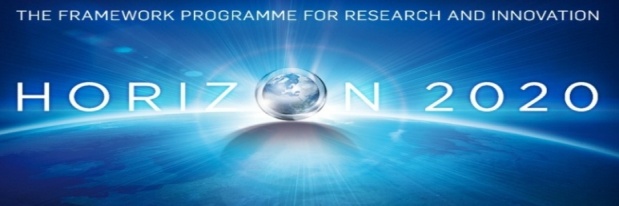 8
©Copyright  I.S.P.E.F. - E.C.E. All rights reserved
YOUNG, (SOCIAL) ENTERPRISES 
AND COMMUNITY NETWORKS
INVESTIGATION STRATEGIES 
Teaching technicians and professionals who support local community projects of the countries involved in the project, with respect to the methodological strategies and analytical tools to achieve social diagnoses based on "CREATIVE EXPRESSIONS." 
 Promote the understanding of those involved in these  Community processes on basic components to make  social diagnoses based on their own experiences / creative expressions. 
 Strengthen the inclusion and active participation of young people in regional experiences mentioned in the elaboration and implementation of action-research proposed.
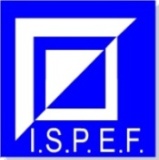 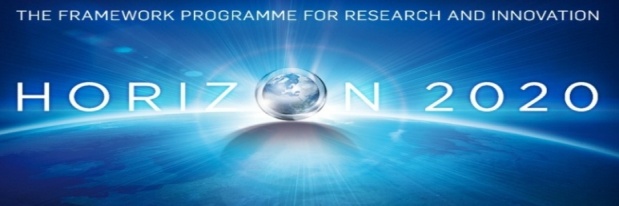 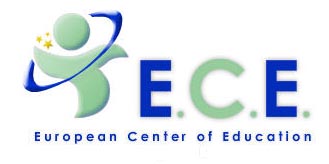 9
©Copyright  I.S.P.E.F. - E.C.E. All rights reserved
YOUNG, (SOCIAL) ENTERPRISES 
AND COMMUNITY NETWORKS
RESEARCH-ACTION 1/3
The want to structuring four training workshops with technicians and associated professionals in different geographical experience in order to get across and discuss the methodological strategies designed in the context of our research, in order to promote the development of social diagnosis based on expressiveness and creativity.
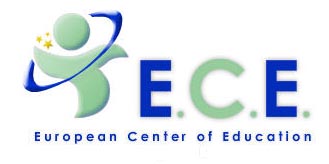 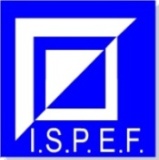 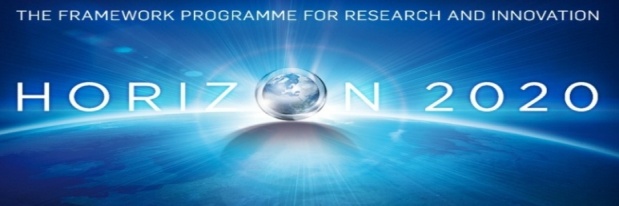 10
©Copyright  I.S.P.E.F. - E.C.E. All rights reserved
YOUNG, (SOCIAL) ENTERPRISES 
AND COMMUNITY NETWORKS
RESEARCH-ACTION 2/3

Is planned the realization of 3 workshops with young participants of the different district  organizations in which the institution provides technical support, in which socialize the basic components to develop a social diagnosis.
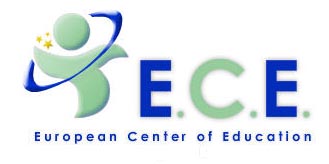 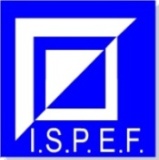 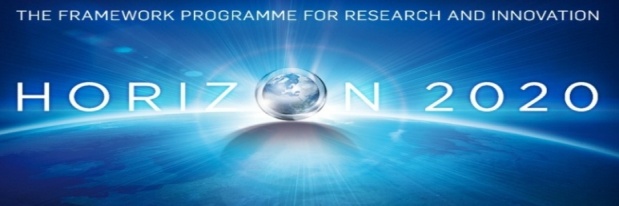 11
©Copyright  I.S.P.E.F. - E.C.E. All rights reserved
YOUNG, (SOCIAL) ENTERPRISES 
AND COMMUNITY NETWORKS
RESEARCH-ACTION  3/3 
At the same time, is planned to produce 3 Creative-Expressive day with: a) Individual activity: "color sensations" b) Activities of collective expression: "Remaking the 2000s" c) Activities of Collective expression : Session Puppet d) Re-interpreting and self-interpreting
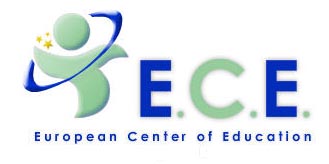 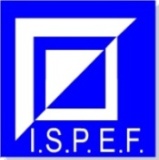 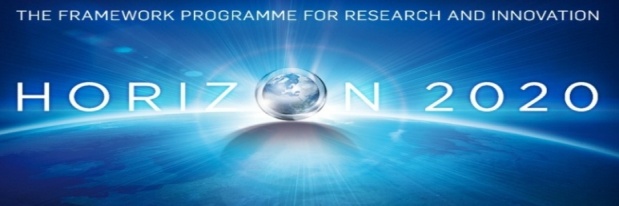 12
©Copyright  I.S.P.E.F. - E.C.E. All rights reserved
YOUNG, (SOCIAL) ENTERPRISES 
AND COMMUNITY NETWORKS
SCOPE 
In addition to European countries, the project may be extended to  countries of Latin America such as: 
Argentina                 - Venezuela
 Ecuador                                                  - Brazil
Chile                   - Mexico
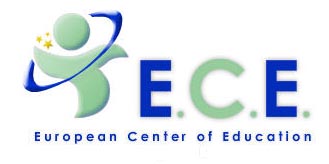 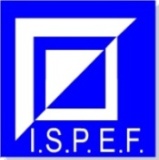 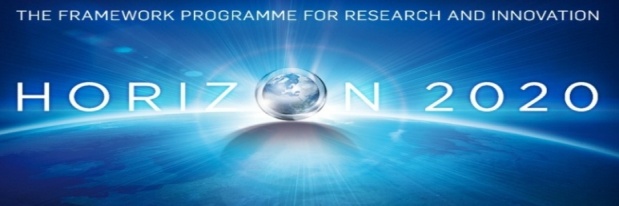 13
©Copyright  I.S.P.E.F. - E.C.E. All rights reserved
YOUNG, (SOCIAL) ENTERPRISES 
AND COMMUNITY NETWORKS
EXPECTED RESULTS 1/3
Dissemination of the results obtained through the use of survey instruments developed through an international control room. 
Development of instances of participation / training of local organizations of different European and Latin American countries, which could create a Community Network.
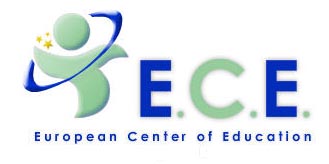 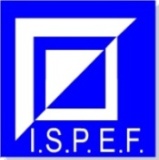 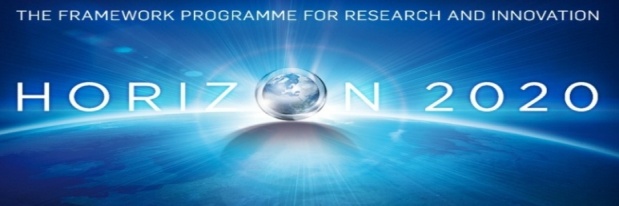 14
©Copyright  I.S.P.E.F. - E.C.E. All rights reserved
YOUNG, (SOCIAL) ENTERPRISES 
AND COMMUNITY NETWORKS
EXPECTED RESULTS 2/3
Support and development of communication and socialization processes and initiatives for and with young people involved. 
Development of project skills of technicians and professionals who develop and support the territorial organizations of the countries involved in the project, with respect to the methodological strategies and tools in order to analyze the processes and results of the project.
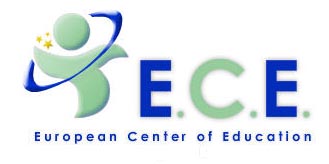 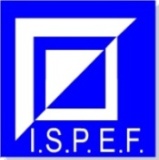 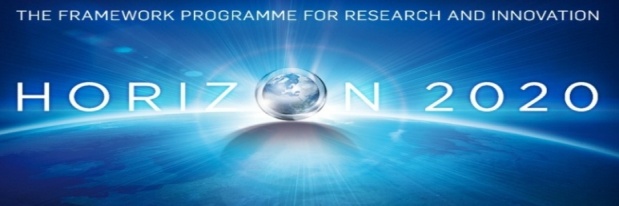 15
©Copyright  I.S.P.E.F. - E.C.E. All rights reserved
YOUNG, (SOCIAL) ENTERPRISES 
AND COMMUNITY NETWORKS
EXPECTED RESULTS 3/3
Promotion of creative expression and active participation of young people and local organizations involved in the socio-cultural-economic and Community Network.
Strengthening of inclusion and participatory and democratic comparison of youth of territorial experiences mentioned in the elaboration and implementation of action -research proposal of territorial organization in the socio-cultural-economic and Community Network.
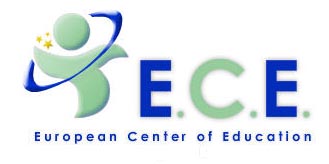 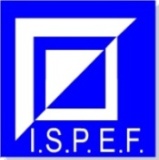 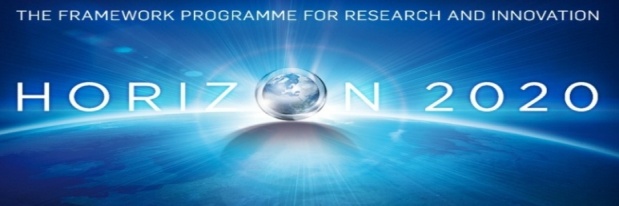 16
©Copyright  I.S.P.E.F. - E.C.E. All rights reserved
YOUNG, (SOCIAL) ENTERPRISES 
AND COMMUNITY NETWORKS
CONTACTS
For more information about the I.S.P.E.F. and E.C.E. ProjectYOUNG, (SOCIAL) ENTERPRISES AND COMMUNITY NETWORKS for the Horizon 2020 Program contact I.S.P.E.F. and / or E.C.E. at the following addresses:
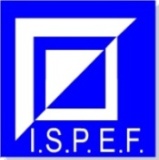 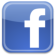 Tel. +39.06.86890061  
Fax +39.06.8275589 
info@ispef.it   - info@eceducation.eu  - segreteria@ispef.it
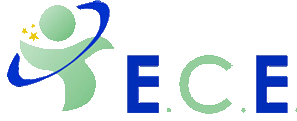 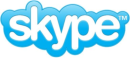 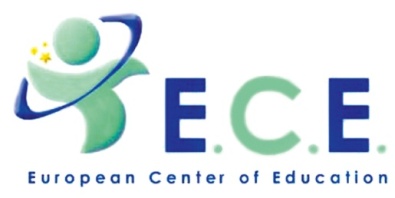 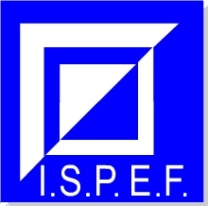 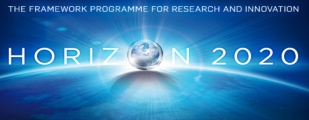 17
©Copyright  I.S.P.E.F. - E.C.E. All rights reserved